Chpt 2: Supply and Demand
Part 2
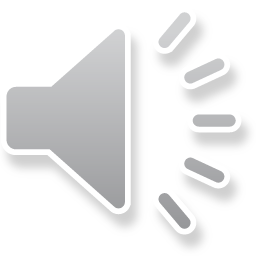 Microeconomics:  Consumer and Firm Behavior
Most economic activity takes place in markets:  trade money for a good or service
Model of supply and demand describes how markets work
What does it do?
S/D curve
Horizontal  quantity
Vertical  price
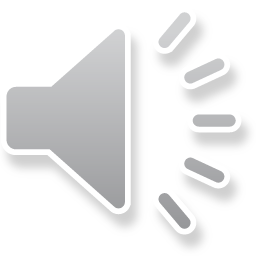 Demand
Buyers want to buy things 
Example:  demand for cabbages
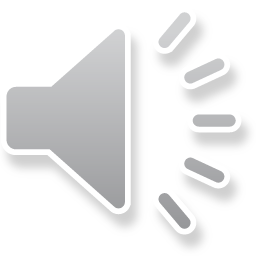 Demand curve
Inverse relationship  higher the price  less quantity people demand  always downward
Law of demand
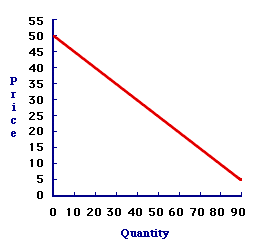 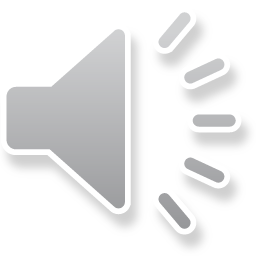 Supply
Sellers want to sell things 
Same example with cabbage
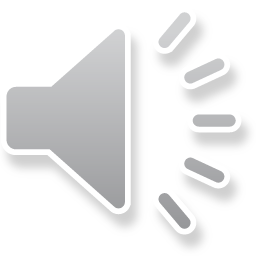 Supply curve
Direct relationship  More quantity produced  higher it costs to produce it  always upward
Law of supply
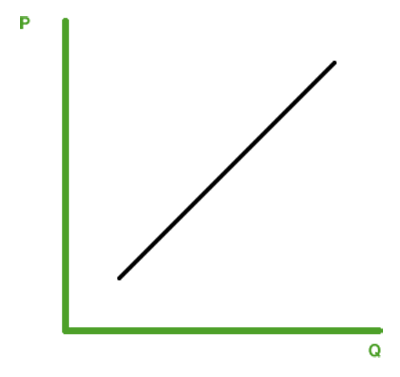 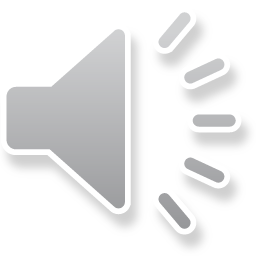 Market equilibrium
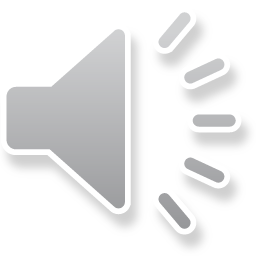